Môi trường, tài nguyên thiên nhiên
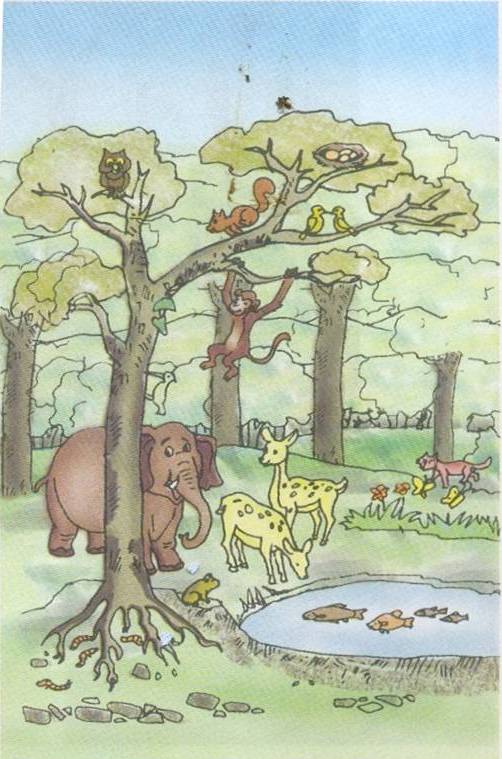 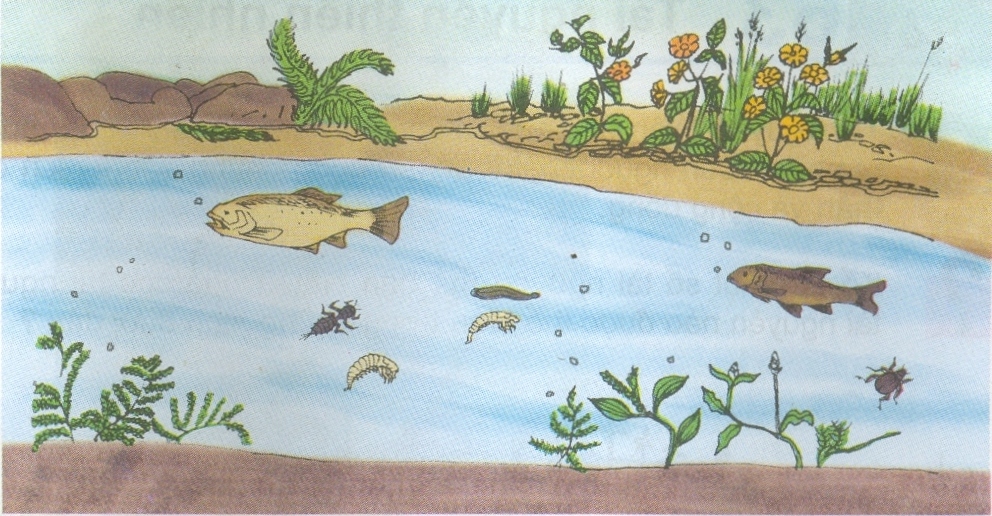 H1-C
H2-D
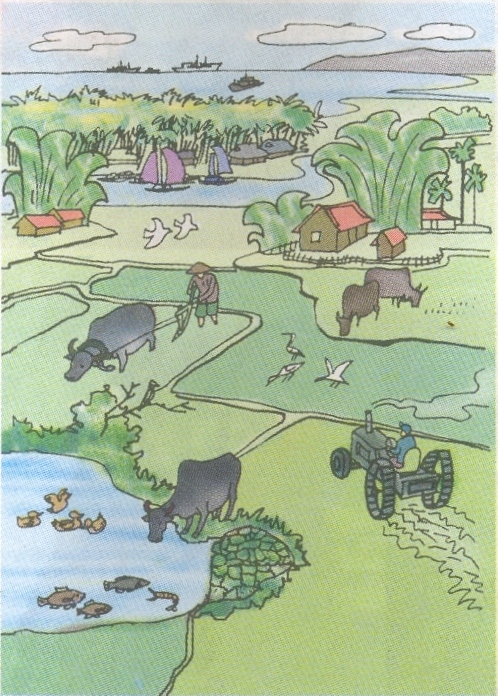 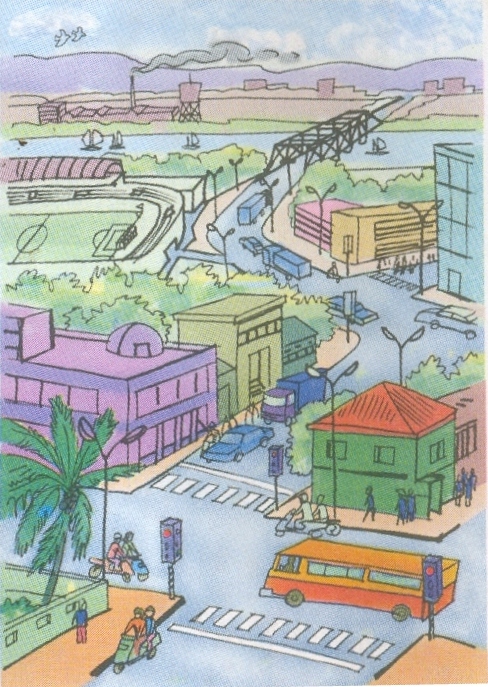 H3-A
H4-B
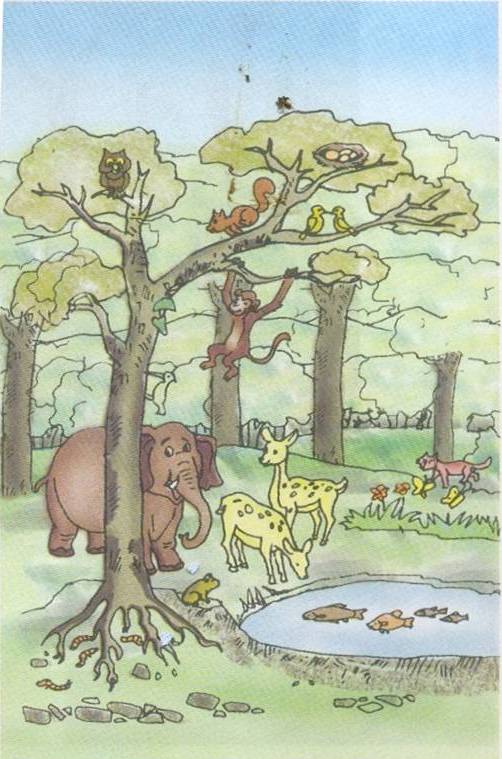 Môi trường rừng gồm những thành phần: thực vật, động vật sống trên cạn và dưới nước, không khí, ánh sáng, đất,…
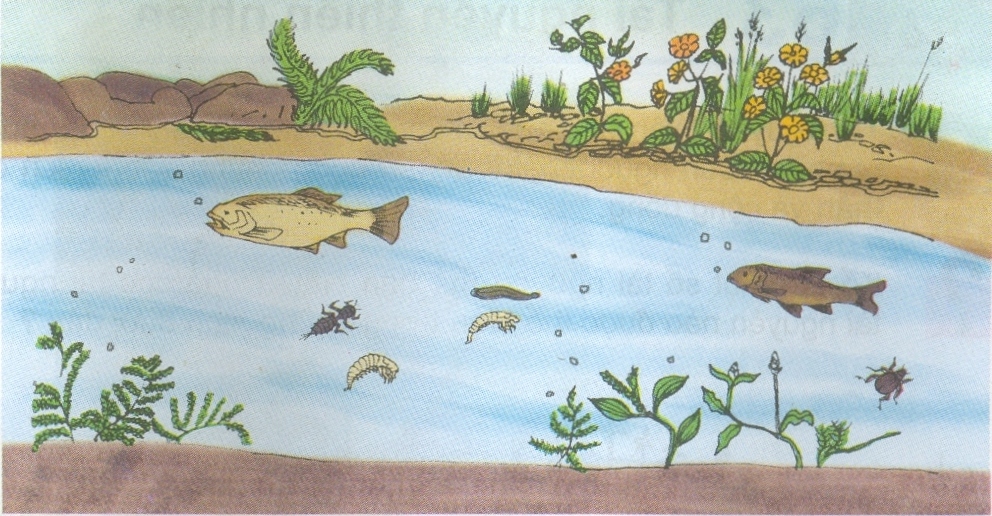 Môi trường nước gồm: thực vật, động vật sống dưới nước như cá cua ốc…,  không khí, ánh sáng, đất,…
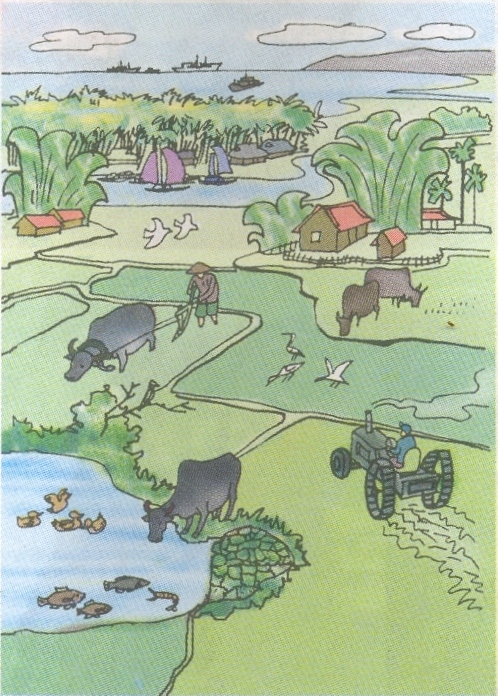 Môi trường làng quê gồm: con người, thực vật, động vật, làng xóm, đồng ruộng, công cụ làm ruộng, một số phương tiện giao thông, nước, không khí, ánh sáng, đất,…
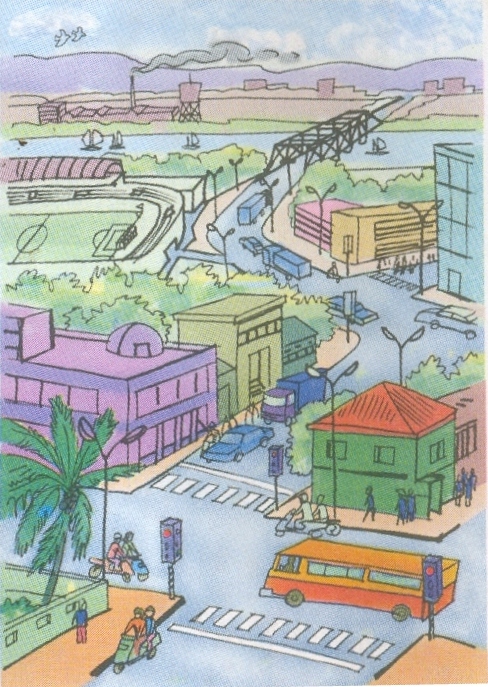 Môi trường đô thị gồm: con người, thực vật, động vật…nhà cửa, phố xá, nhà máy, các phương tiện giao thông, nước, không khí, ánh sáng, đất,…
Thế nào là môi trường tự nhiên ? Thế nào là môi trường nhân tạo ?
Môi trường tự nhiên địa hình, khí hậu, thực vật, động vật, con người,...
Môi trường nhân tạo do con người tạo ra như làng mạc, thành phố, công trường, nhà máy,...
Môi trường làng quê
Môi trường rừng
Môi trường đô thị
Môi trường nước
Trong 4 môi trường vừa tìm hiểu môi trường nào là môi trường nhân tạo? Môi trường nào là môi trường tự nhiên?
Môi trường nhân tạo
Môi trường tự nhiên
Một số hình ảnh về môi trường tự nhiên
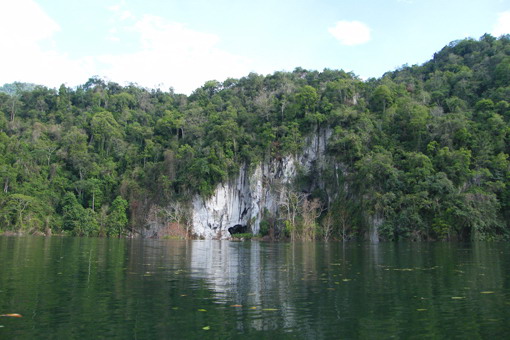 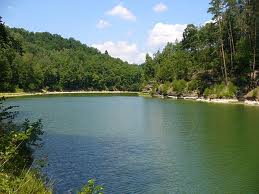 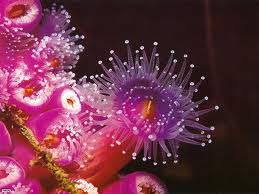 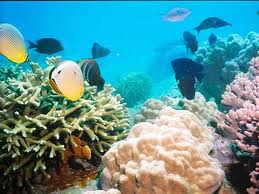 Một số hình ảnh về môi trường nhân tạo
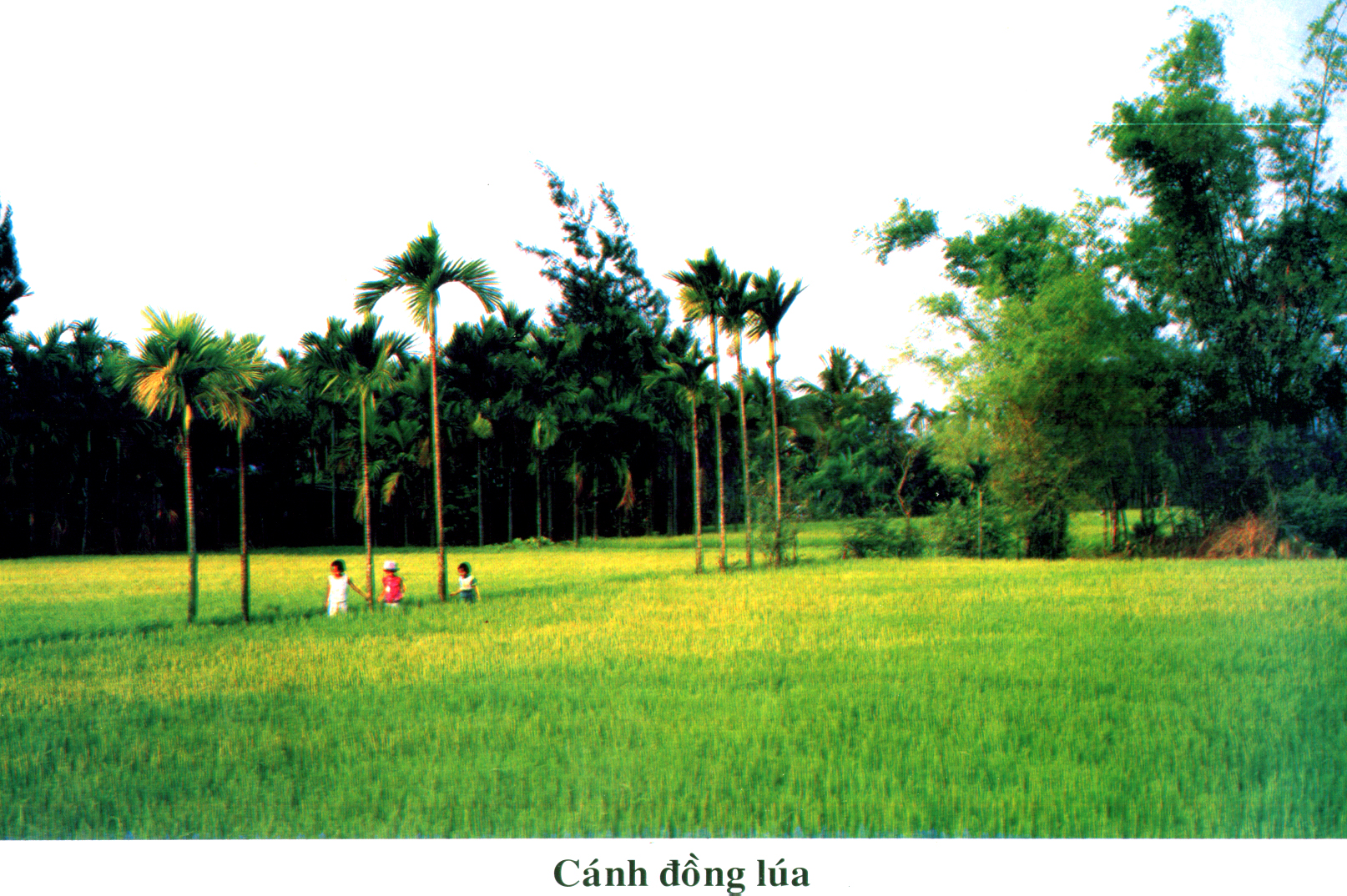 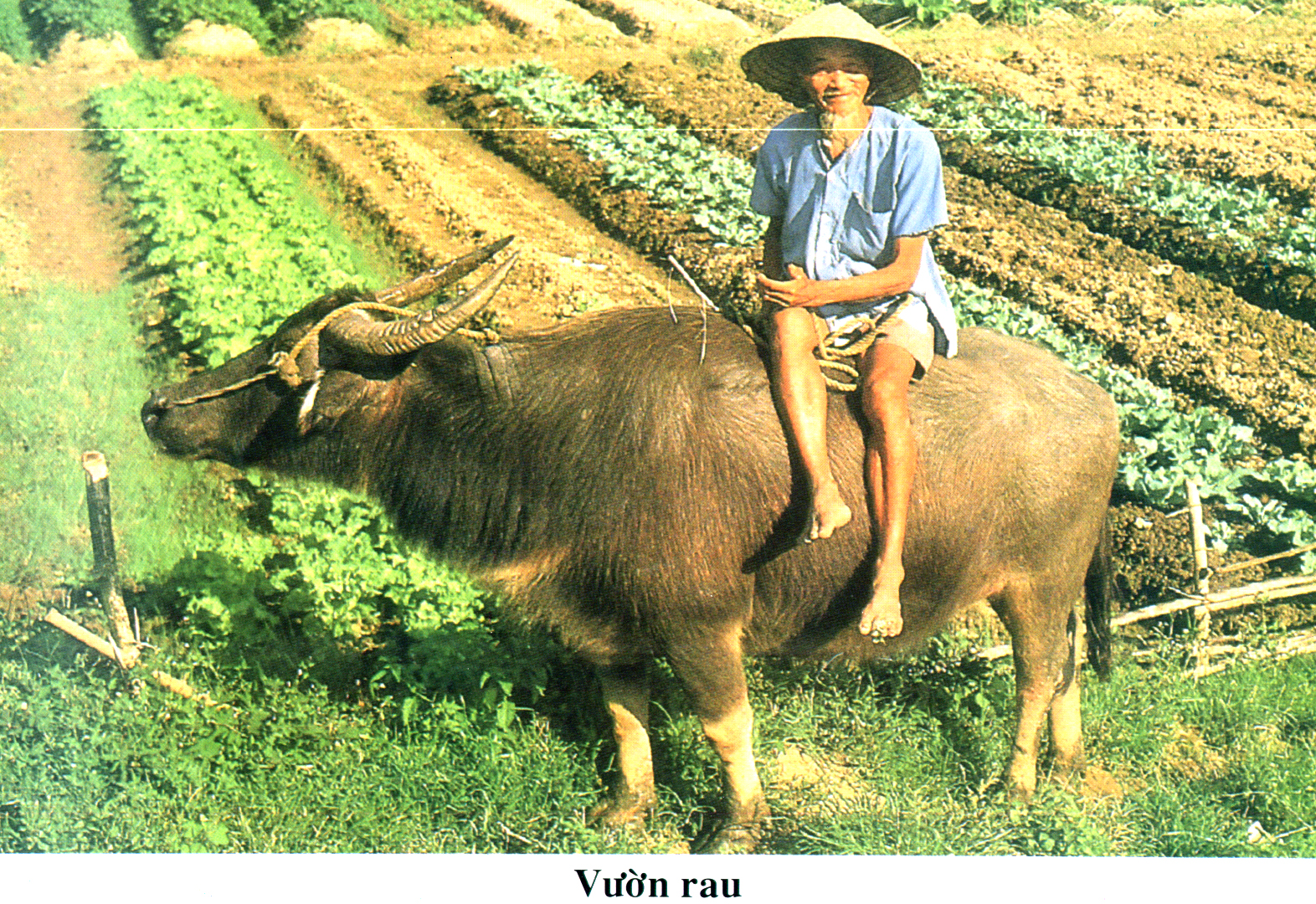 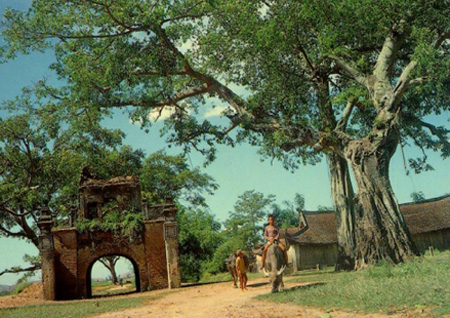 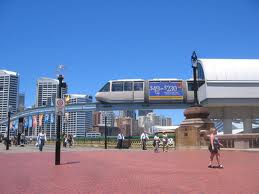 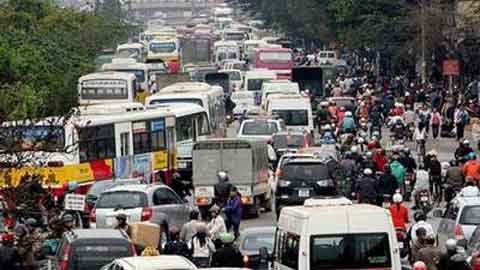 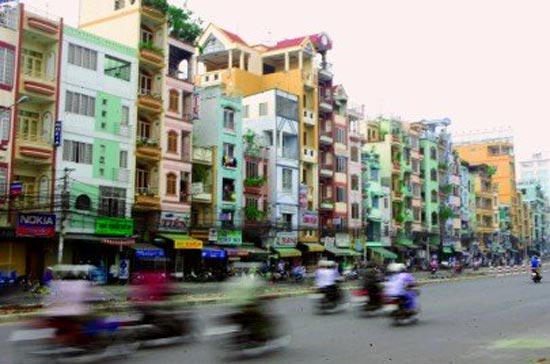 Bạn đang sống ở đâu?
Hãy nêu một số thành phần của môi trường nơi bạn sống.
Một số hình ảnh đẹp ở địa phương ta đang sống.
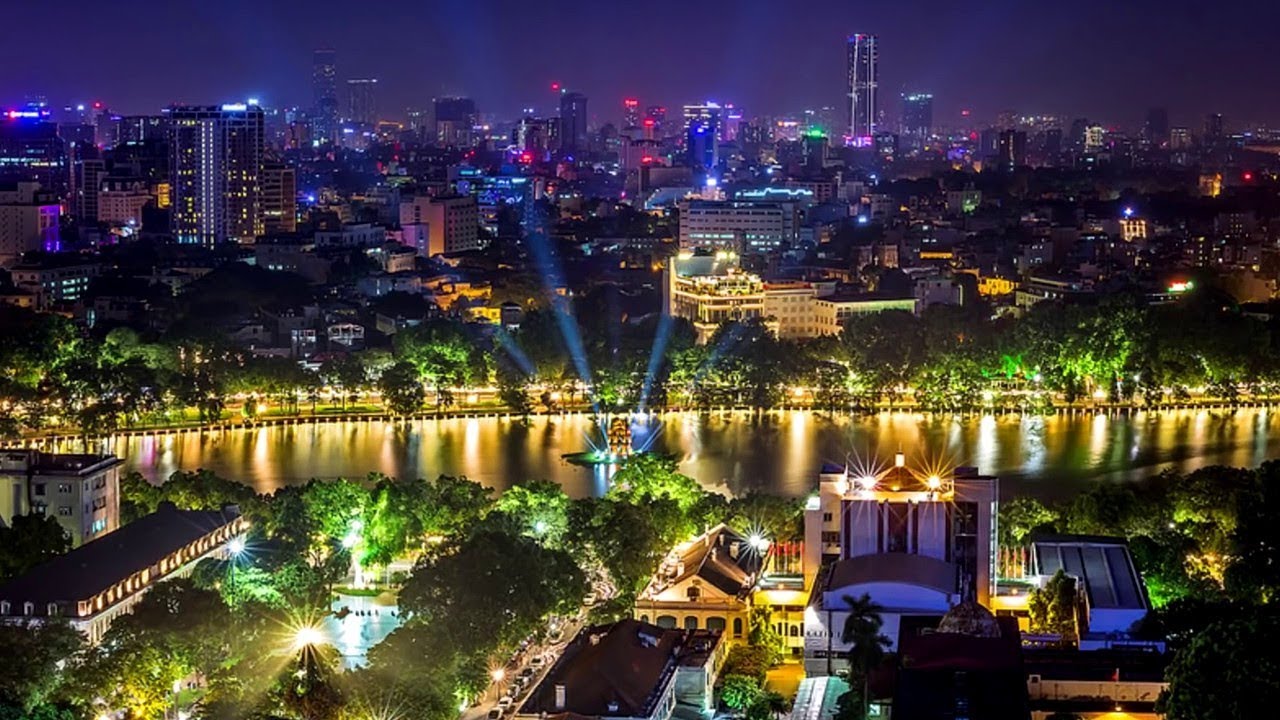 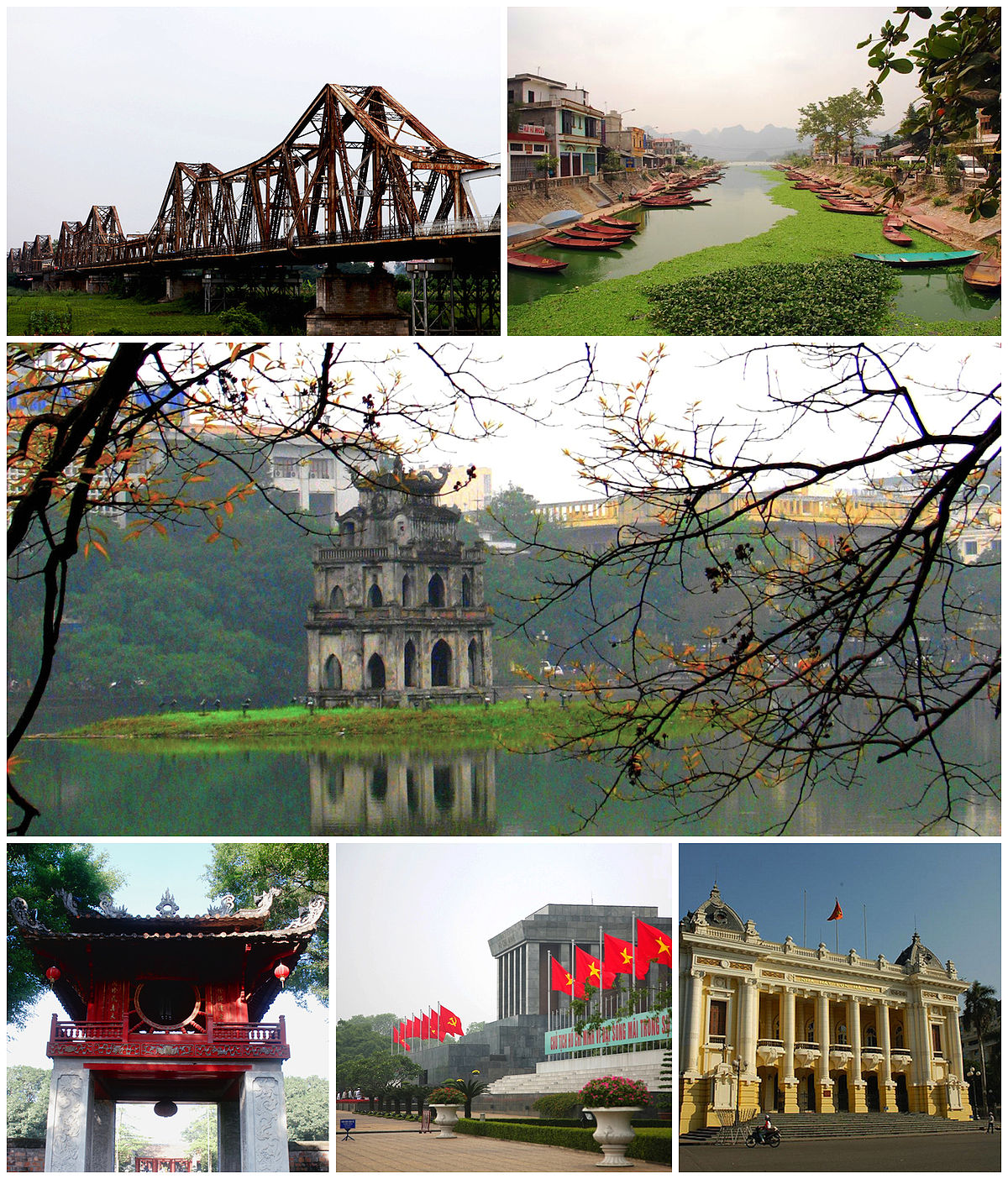 Theo em, chúng ta cần làm gì để có một môi trường sống tốt đẹp?
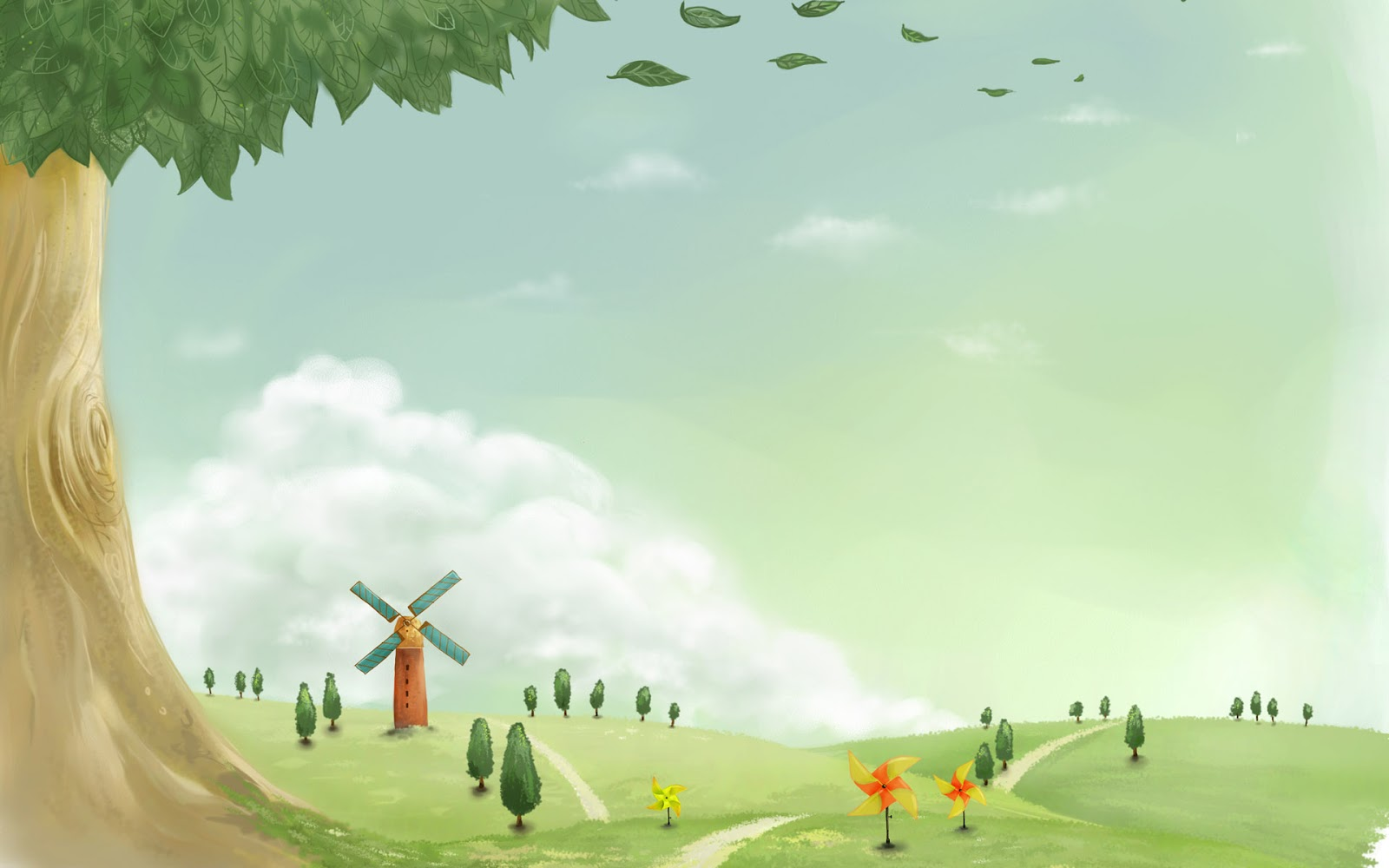 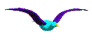 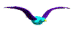 Tài nguyên thiên nhiên
Khoa học
Môi trường là gì ?
Rừng, núi
Môi trường tự nhiên
Đô thị
Trường học
Làng quê
Môi trường nhân tạo
Sông, biển
Công viên
Hãy kể tên những của cải có sẵn trong môi trường tự nhiên mà con người khai thác, sử dụng chúng cho lợi ích của bản thân và cộng đồng? (VD: khoáng sản, rừng, đất, biển…)
Tài nguyên thiên nhiên là những của cải có sẵn trong môi trường tự nhiên. Con người khai thác, sử dụng chúng cho lợi ích của bản thân và cộng đồng.
1. Khoáng sản:
dầu mỏ, sắt, vàng, thiếc, than,…
2. Rừng:
Động vật:  voi, tê giác, hổ, bò rừng, báo, hươu…
Tài 
nguyên
nhiên
nhiên
Thực vật: Đinh, lim, sến, táu, cẩm lai, lát hoa…
3. Đất đai:
màu mỡ (đất phù sa, đất đỏ bazan…)
rộng lớn, phong cảnh đẹp, có nhiều 
hải sản quý…
4. Biển:
5. Không khí, ánh sáng, nước dồi dào…
Khoa học
Tài nguyên thiên nhiên
2. Quan sát các tài nguyên thiên nhiên được thể hiện trong mỗi hình ở trang 130, 131 SGK và xác định công dụng của tài nguyên đó.
1
2
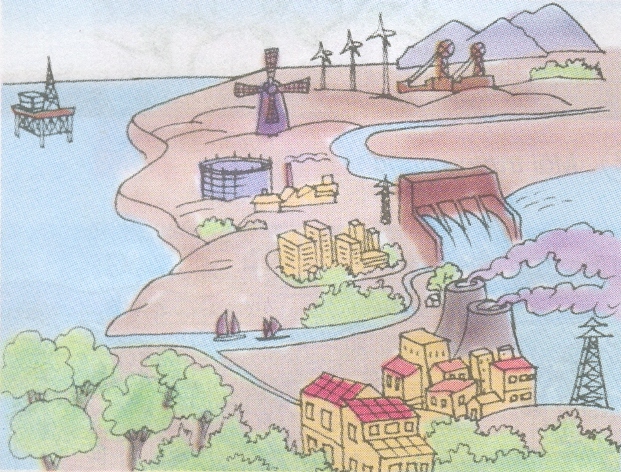 5
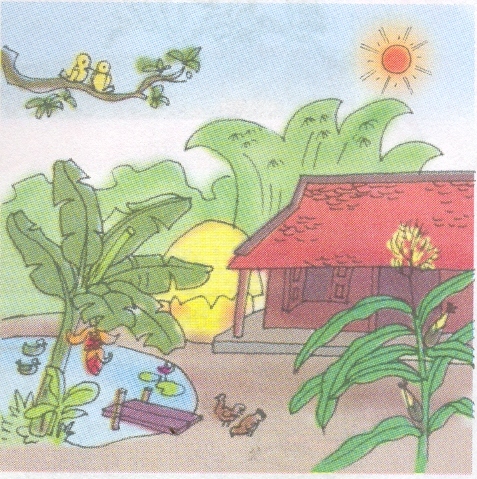 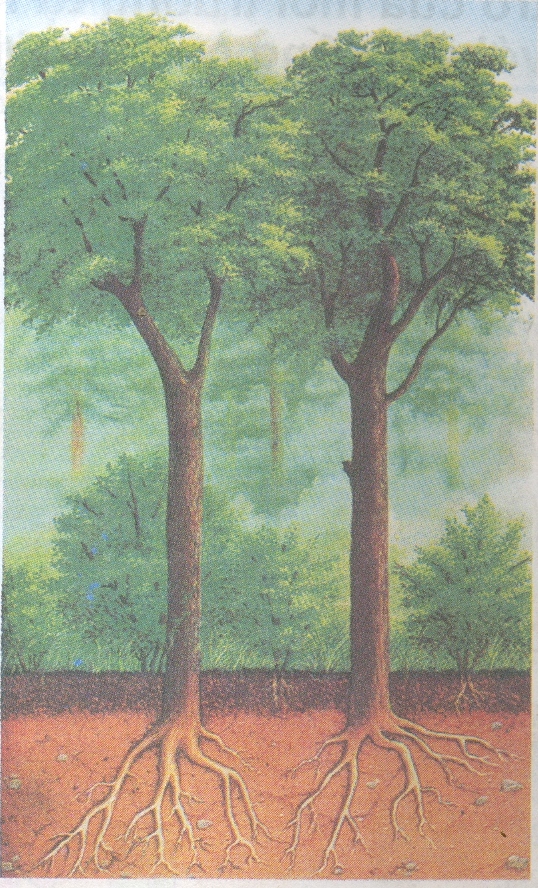 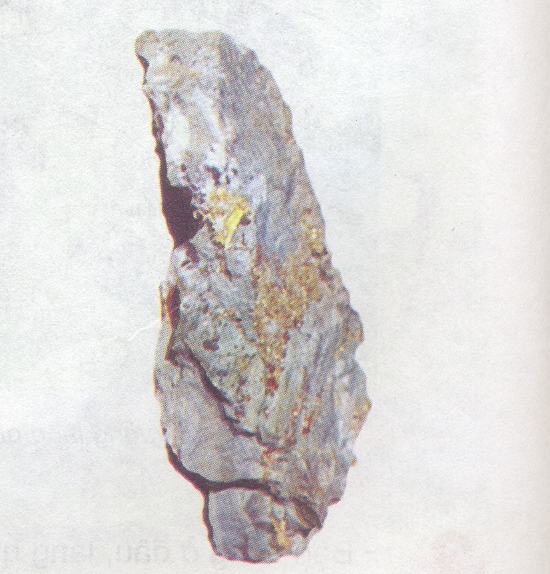 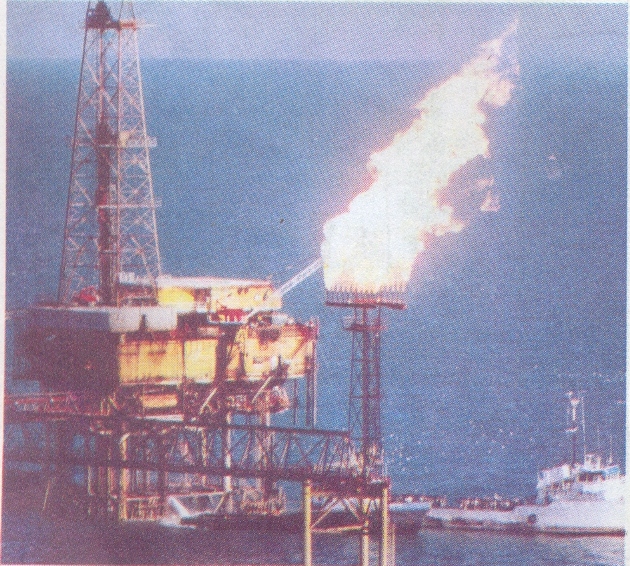 3
Mẫu quặng vàng
4
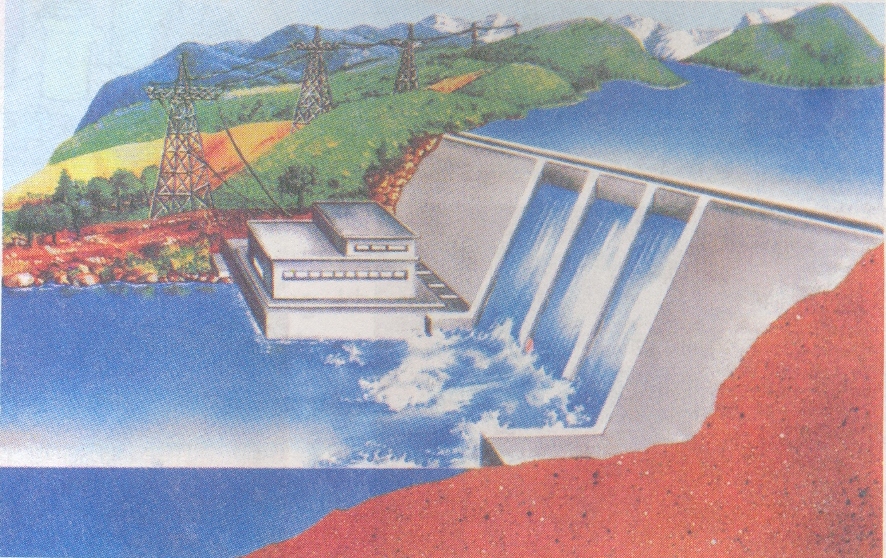 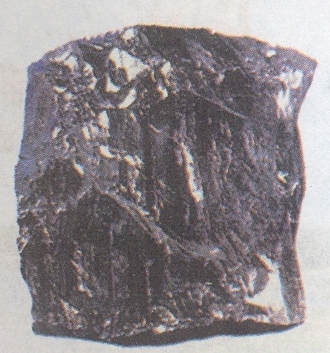 7
5
Mẫu than đá
Tài nguyên gió
Tài nguyên dầu mỏ
Tài nguyên nước
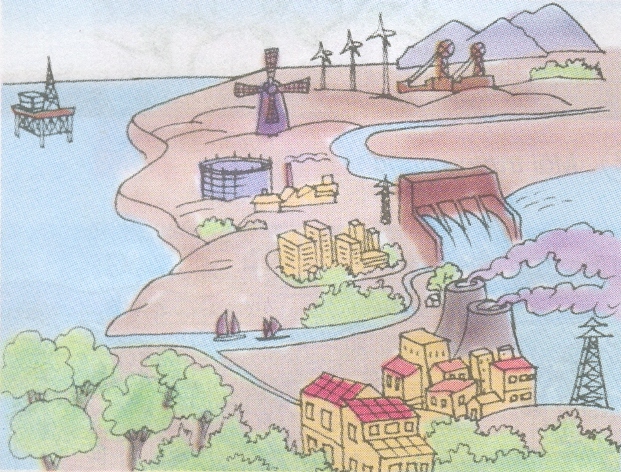 1
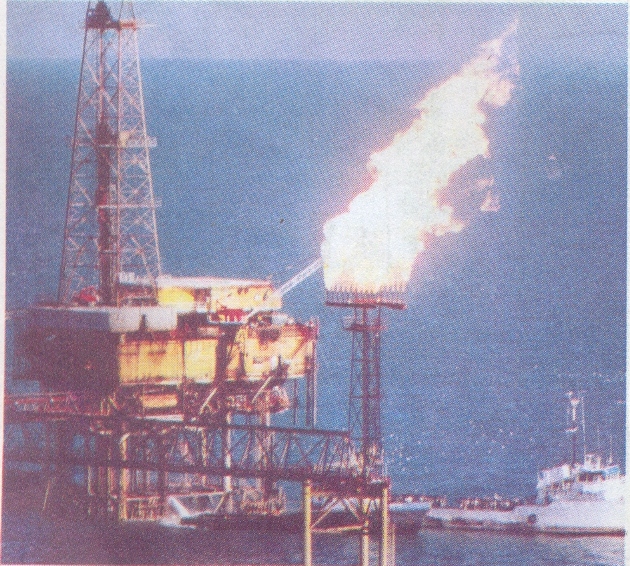 Tài nguyên dầu mỏ: Dùng để chế tạo ra xăng, dầu hoả, nhựa đường, nước hoa, thuốc nhuộm, các chất làm ra tơ sợi tổng hợp.
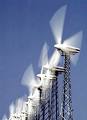 Tài nguyên gió: Năng lượng làm cánh quạt quay, chạy máy phát điện, quay bánh xe nước
Tài nguyên nước: cung cấp cho hoạt động sống của con người, thực vật, động vật. Năng lượng nước chảy làm chạy máy phát điện, quay bánh xe nước.
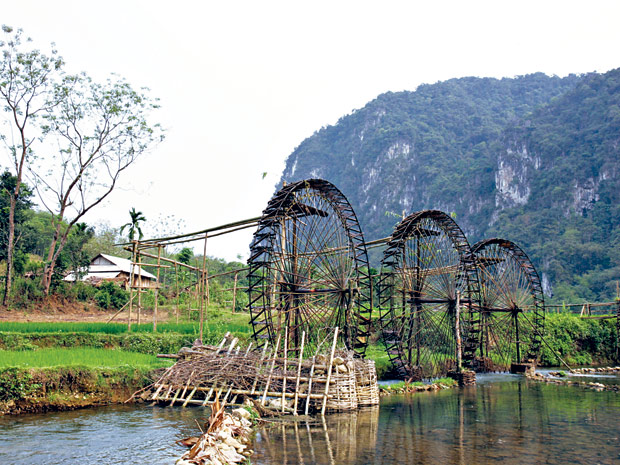 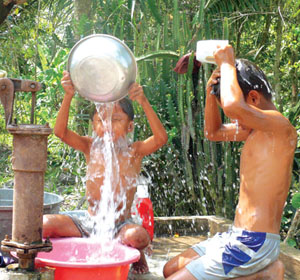 Tài nguyên năng lượng mặt trời
Mặt trời cung cấp ánh sáng và nhiệt cho sự sống trên trái đất. Năng lượng mặt trời còn có thể tạo ra điện nhờ các nhà máy.
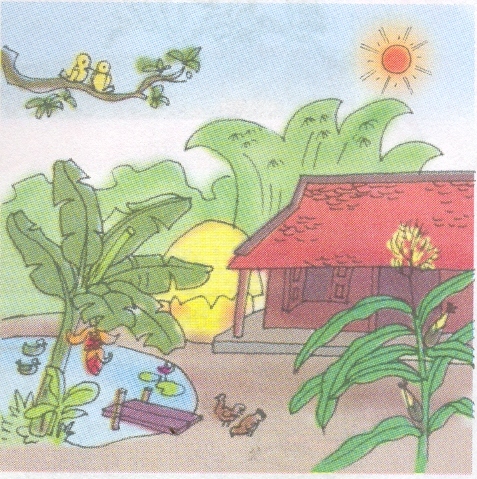 2
Thực vật, động vật cung cấp thức ăn cho con người, tạo ra chuỗi thức ăn trong tự nhiên, duy trì sự sống trên trái đất.
Tài nguyên thực vật động vật
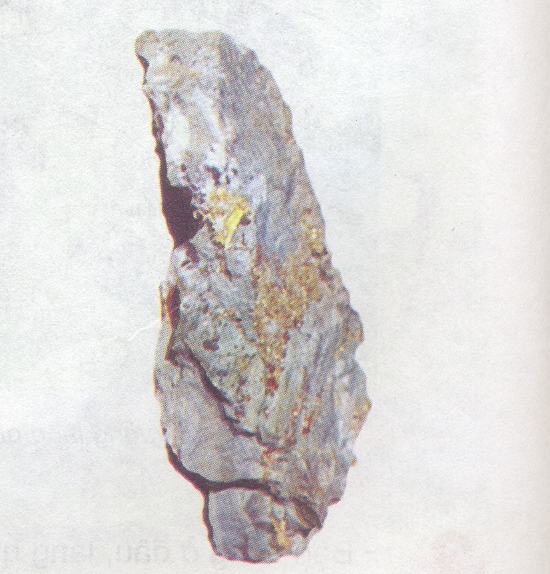 Là nguồn dự trữ cho ngân sách nhà nước, làm đồ trang sức, đúc tượng trong các đền chùa…
4
Tài nguyên vàng
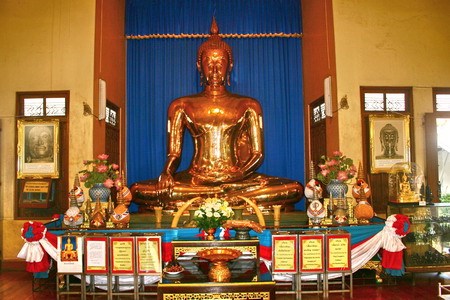 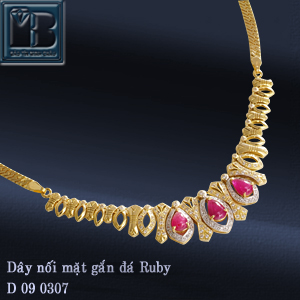 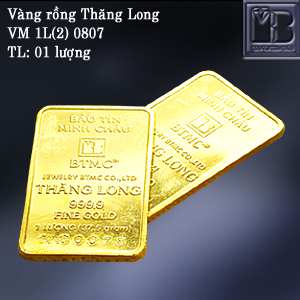 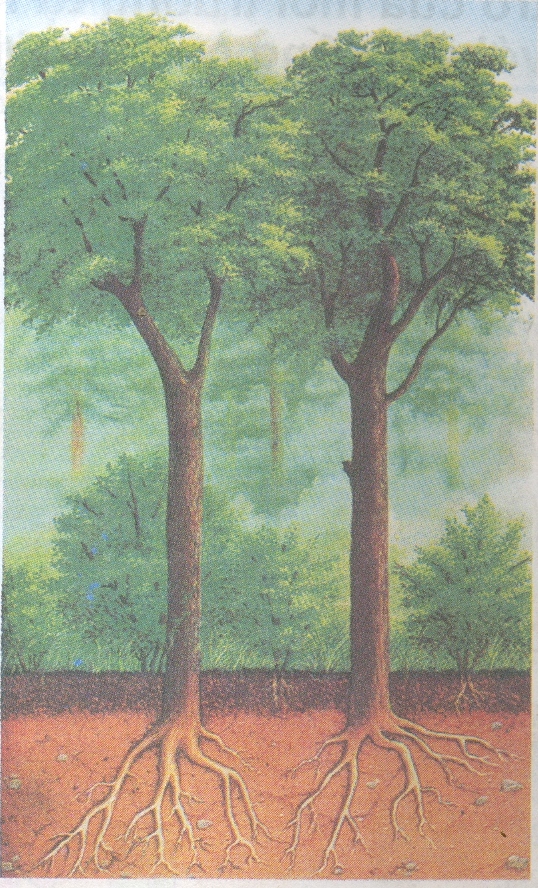 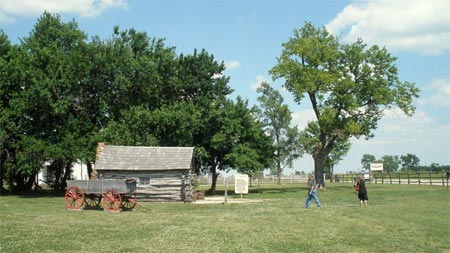 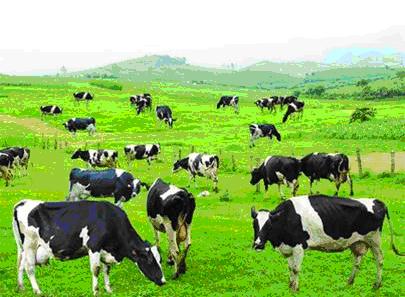 5
Tài nguyên đất
Đất là môi trường sống của thực vật, động vật, con người.
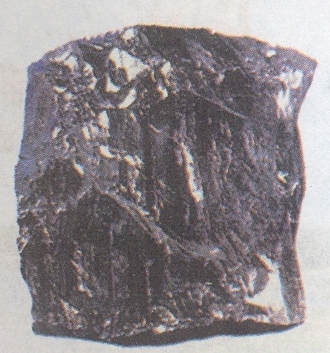 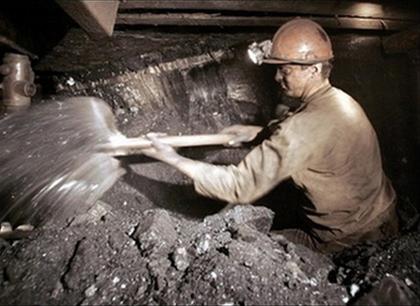 6
Tài nguyên than đá
Làm việc trong mỏ than
Than đá cung cấp nhiên liệu cho đời sống và sản xuất điện trong các nhà máy nhiệt điện, chế tạo than cốc, khí than, nhựa đường, nước hoa…
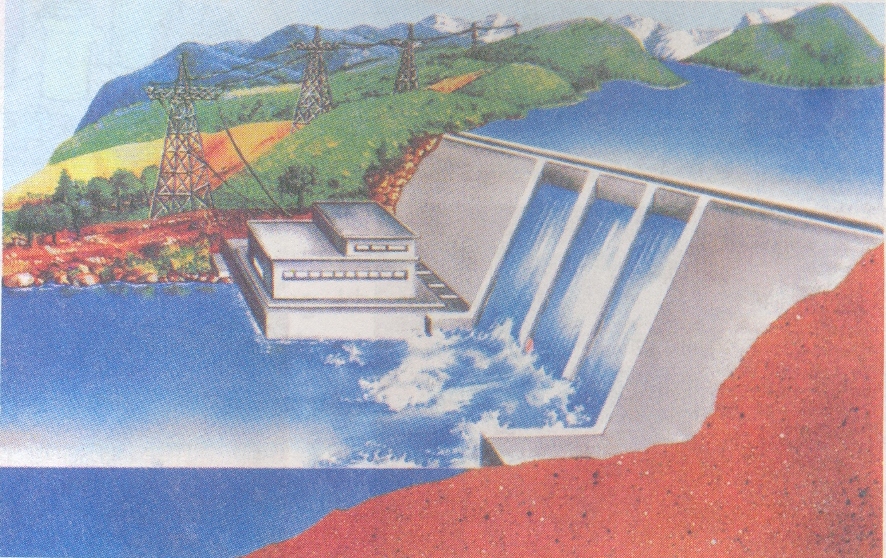 7
Tài nguyên nước
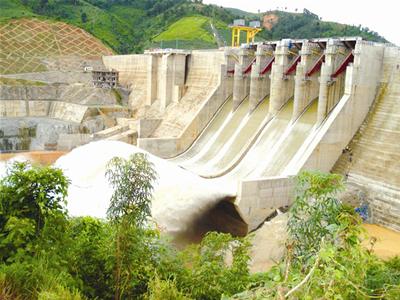 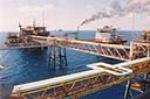 1
2
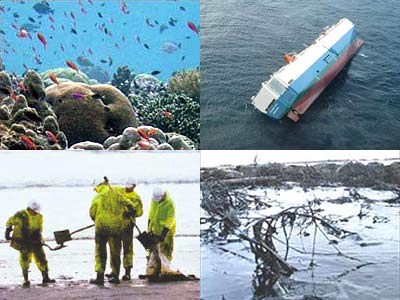 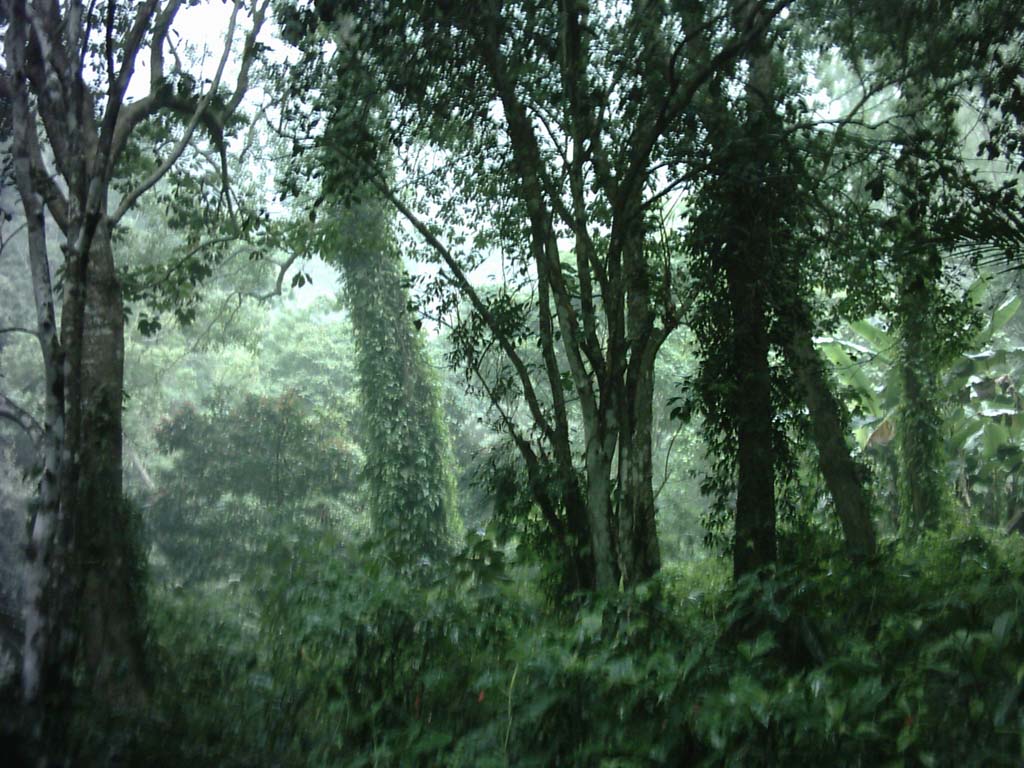 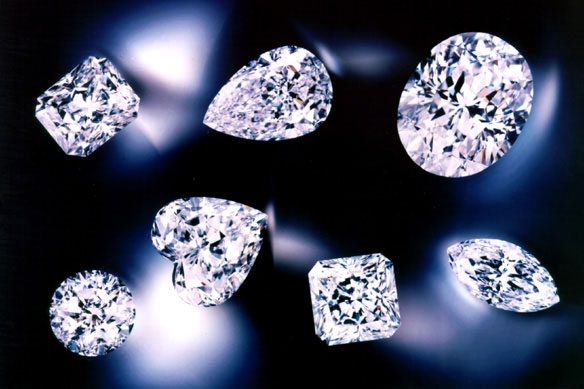 4
6
5
Tôi là ai? Tôi có lợi ích gì ?
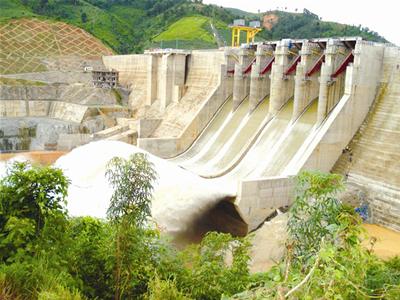 Tôi là tài nguyên nước. Tôi dùng sức chảy của mình để  làm chạy máy phát điện, quay bánh xe  nước Ngoài ra tôi còn là yếu tố không thể thiếu trong hoạt động sống của con người, thực vật, động vật.
Tôi là ai? Tôi có lợi ích gì ?
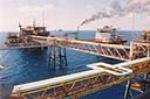 Tôi là tài nguyên dầu mỏ. Tôi được dùng để chế tạo ra xăng, dầu hoả, nhựa đường, nước hoa, thuốc nhuộm, các chất làm ra tơ sợi tổng hợp.
Tôi là ai? Tôi có lợi ích gì ?
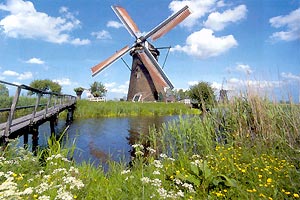 Tôi là tài nguyên gió. Năng lượng của tôi làm cánh quạt quay, chạy máy phát điện, quay bánh xe nước.
Tôi là ai? Tôi có lợi ích gì ?
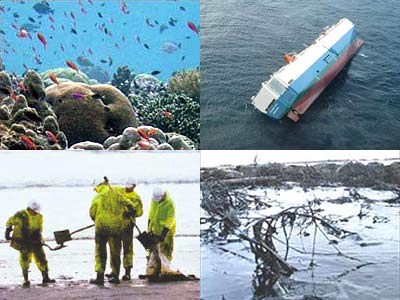 Tôi là tài nguyên biển. Trong lòng tôi có rất nhiều dầu mỏ, quặng, và các loại động vật thực vật có giá trị sử dụng rất cao.
Tôi là ai? Tôi có lợi ích gì ?
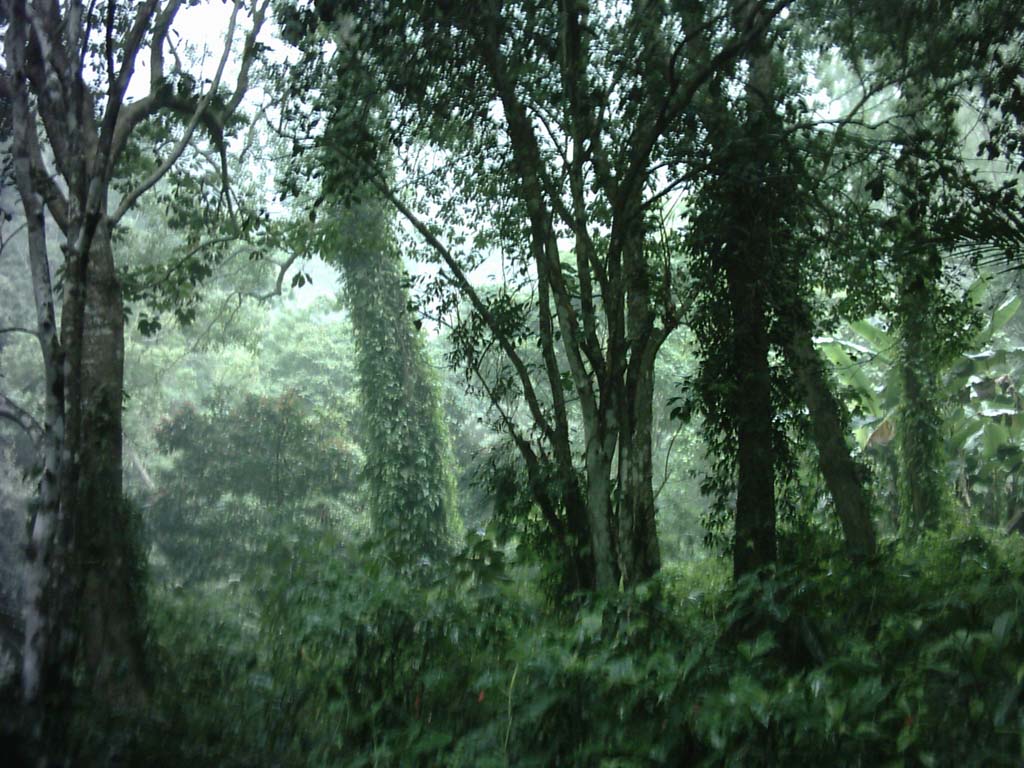 Tôi là tài nguyên rừng. Tôi cung cấp gỗ, thuốc quý, động vật…Tôi còn ngăn chặn lũ lụt, xói mòn và làm cho không khí trong lành.
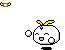 Tôi là ai? Tôi có lợi ích gì ?
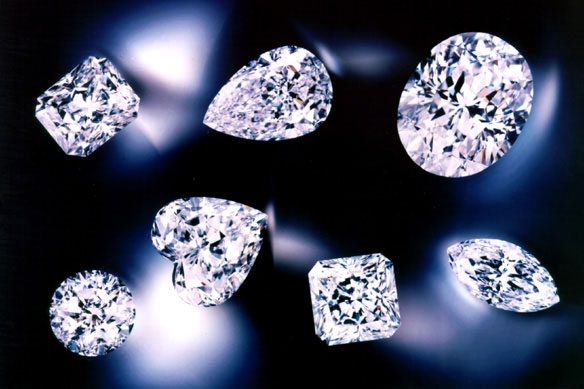 Tôi là kim cương. Tôi được dùng làm trang sức, để trang trí...
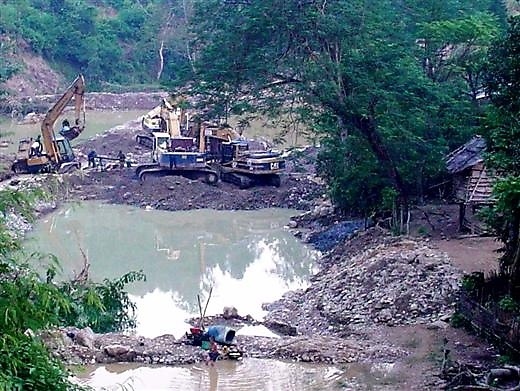 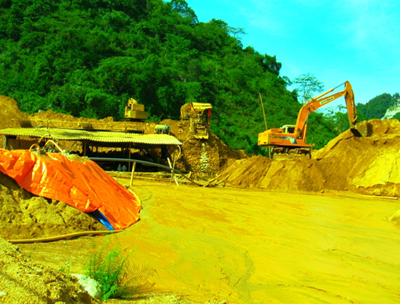 Khai thác thiếc ở Quỳ Hợp làm ô nhiễm nguồn nước
Khai thác vàng bừa bãi gây ô nhiễm nguồn nước,….
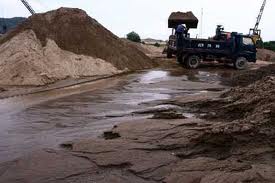 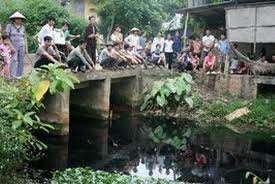 Khai thác cát bừa bãi  làm thay đổi chế độ dòng chảy của sông.
Khai thác khoáng sản bừa bãi còn gây ô nhiễm môi trường
Khai thác,chặt phá rừng, đốt cháy rừng bừa bãi.
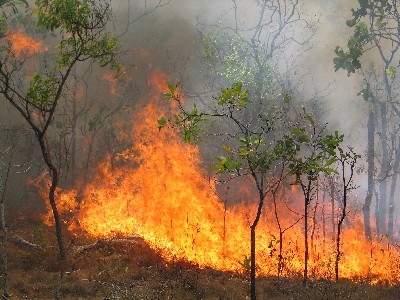 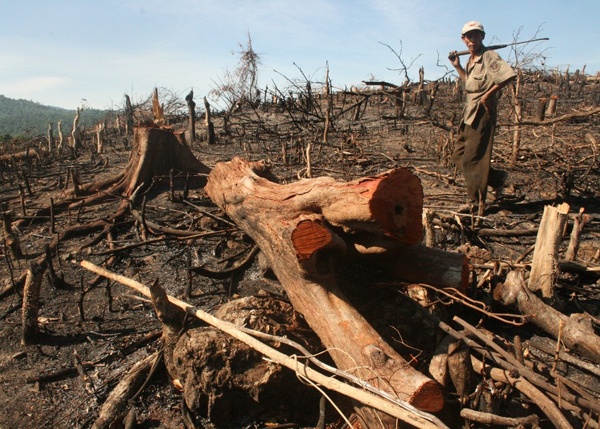 Hậu quả nạn chặt phá rừng, đốt cháy rừng bừa bãi.
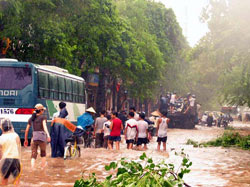 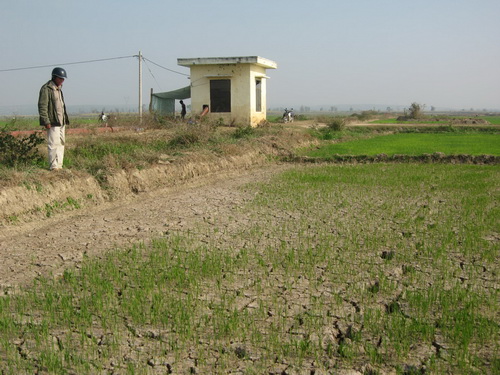 Săn bắt động vật quý hiếm…
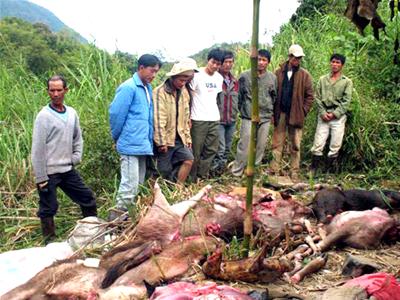 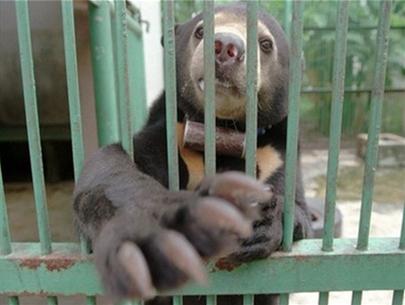 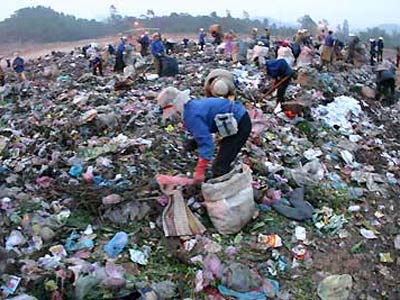 Ô nhiễm nguồn nước
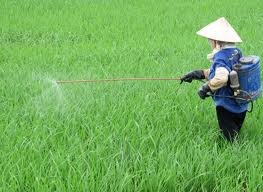 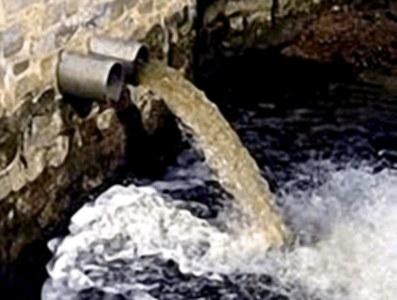 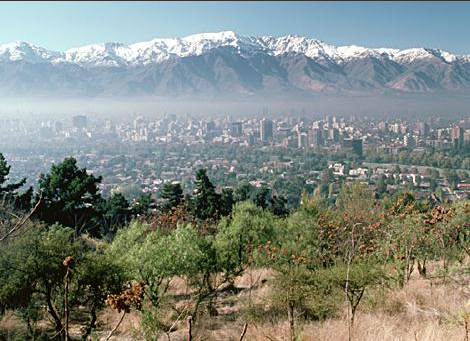 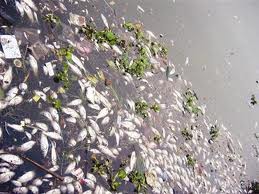 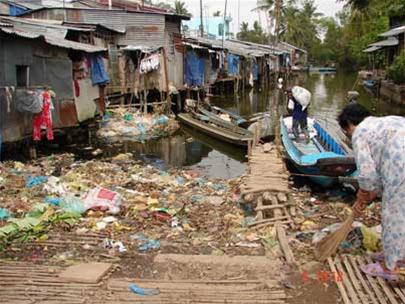 Ô nhiễm đất, nguồn nước
- Khoáng sản: có nguy cơ bị cạn kiệt.

- Rừng: diện tích rừng đang bị thu hẹp, nhiều loài động thực vật có nguy cơ bị xoá sổ.

- Đất đai: diện tích đất canh tác bị thu hẹp, chất lượng đất  giảm, độ phì nhiêu kém.
Khoa học
Tài nguyên thiên nhiên
Ở địa phương em ở  có những tài nguyên nào?
Chúng ta phải làm gì để bảo vệ môi trường, tài nguyên thiên nhiên ?
Tuyên truyền bảo vệ môi trường, tài nguyên thiên nhiên.
Trồng cây xanh ở trường, ở địa phương.
Không xả rác bừa bãi, để rác đúng nơi quy định.
Tiết kiệm điện, nước.
Tích cực tham gia các hoạt động BVTNMT.
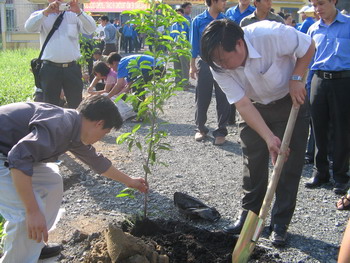 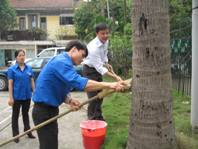 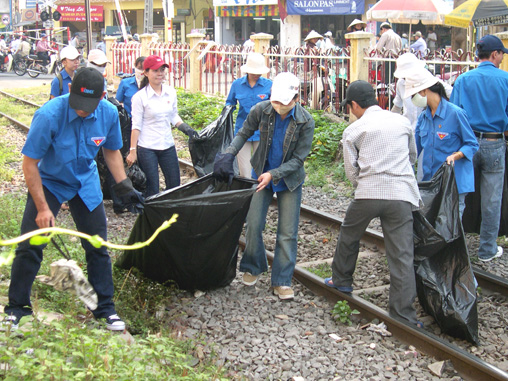 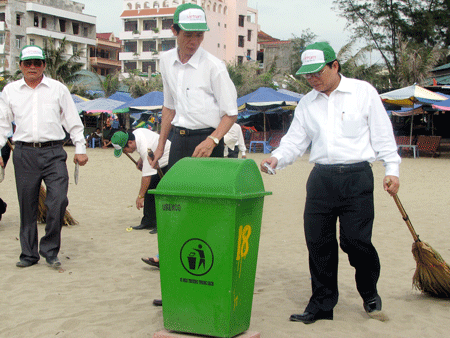 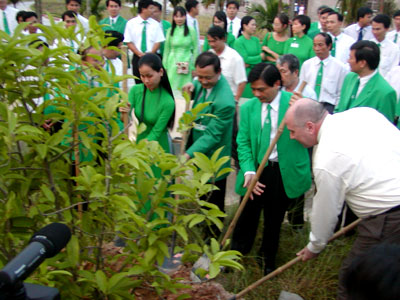 Biện pháp bảo vệ MT
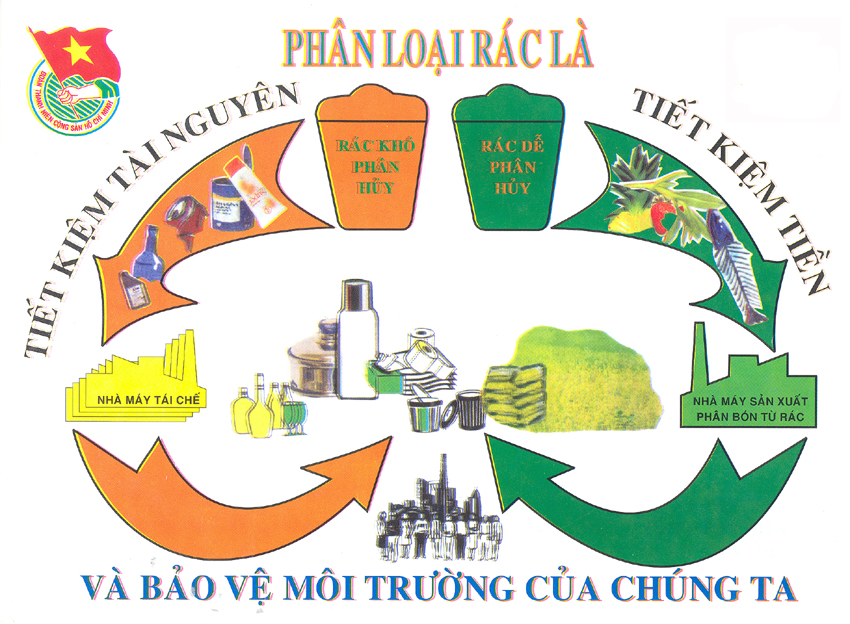 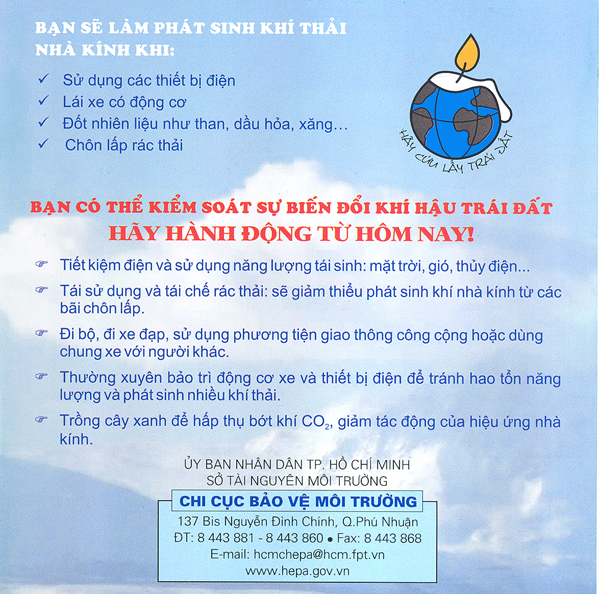